Pleasant Valley Recreation 
& Park District
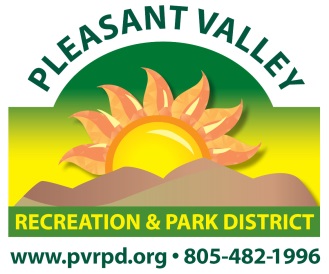 Connor Soudani, CFEA
Recreation Specialist
PVRPD Special Meeting
October 14, 2020
805.482.1996		  			www.pvrpd.org
[Speaker Notes: Revision May 4, 2012]
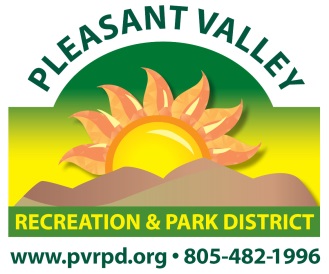 2020 Camarillo 
Christmas Parade 
Options
805.482.1996		  			www.pvrpd.org
[Speaker Notes: Revision May 4, 2012]
1. 5-Nights Option
Vehicle convoy throughout the community
Five nights, 5:30pm-8:30pm
December 14-18
Estimated expenses: 	$20,100
City funding:			$10,000
Community partners committed
VCSO reviewed/approved; City staff reviewed
No City permit required
805.482.1996		  			www.pvrpd.org
2. Drive-Thru Option
Lights & holiday displays at Community Center throughout the month of December
Santa Visit: Saturday, Dec 12, 10:00am-2:00pm
Estimated Expenses:	$30,000
City Funding:			TBD
Discussion on hold with community partners
VCSO & City review are needed
City permit is required
805.482.1996		  			www.pvrpd.org
3. 1-Day Parade
Vehicle convoy throughout the community
One day, 8:00am-6:00pm
Saturday, December 12
Estimated expenses: 	$22,100
City funding:			$10,000
Discussion on hold with community partners
VCSO & City review are needed
No City permit required
805.482.1996		  			www.pvrpd.org
4. 2-Day Parade Option
Vehicle convoy throughout the community
Two days, 9:00am-6:00pm
December 12 & 13  -or-  December 12 & 19
Estimated expenses: 	$26,500
City funding:			$10,000
Discussion on hold with community partners
VCSO & City review are needed
No City permit required
805.482.1996		  			www.pvrpd.org
5. Plan for 2021 Option
Refocus efforts on current and upcoming non-Christmas Parade projects
Apply for City’s 2021 Community Events Funding Grant
805.482.1996		  			www.pvrpd.org
Questions & Discussion
805.482.1996		  			www.pvrpd.org